TÈCNIQUES D’APRENENTATGES COL·LABORATIUS – ENSENYAMENT RECÍPROC
Ensenyament recíproc
S’utilitza generalment per la comprensió lectora de textos amb una complexitat que per ells sols els hi costaria comprendre.
Els rols principals són: Llegir, resumir, interrogar, respondre i anticipar.
Els rols poden anar rotant.
Grups heterogenis.
Avantatges:
Que tots els membres del grup comprenguin un text que per si sols no podrien.
Vigilar amb:
Formació inicial de l’alumnat en les tasques de l’ensenyament.
Temps perquè funcionin com a grup.
Rotacions en les funcions.
Cal avaluació per comprovar l’aprenentatge assolit.
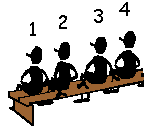